K1Schematic Analysisand Pictorial Diagram
Turn to page K1 in the Student Handout Packet
Answer the following questions.
What type of single phase motor is on this equipment?
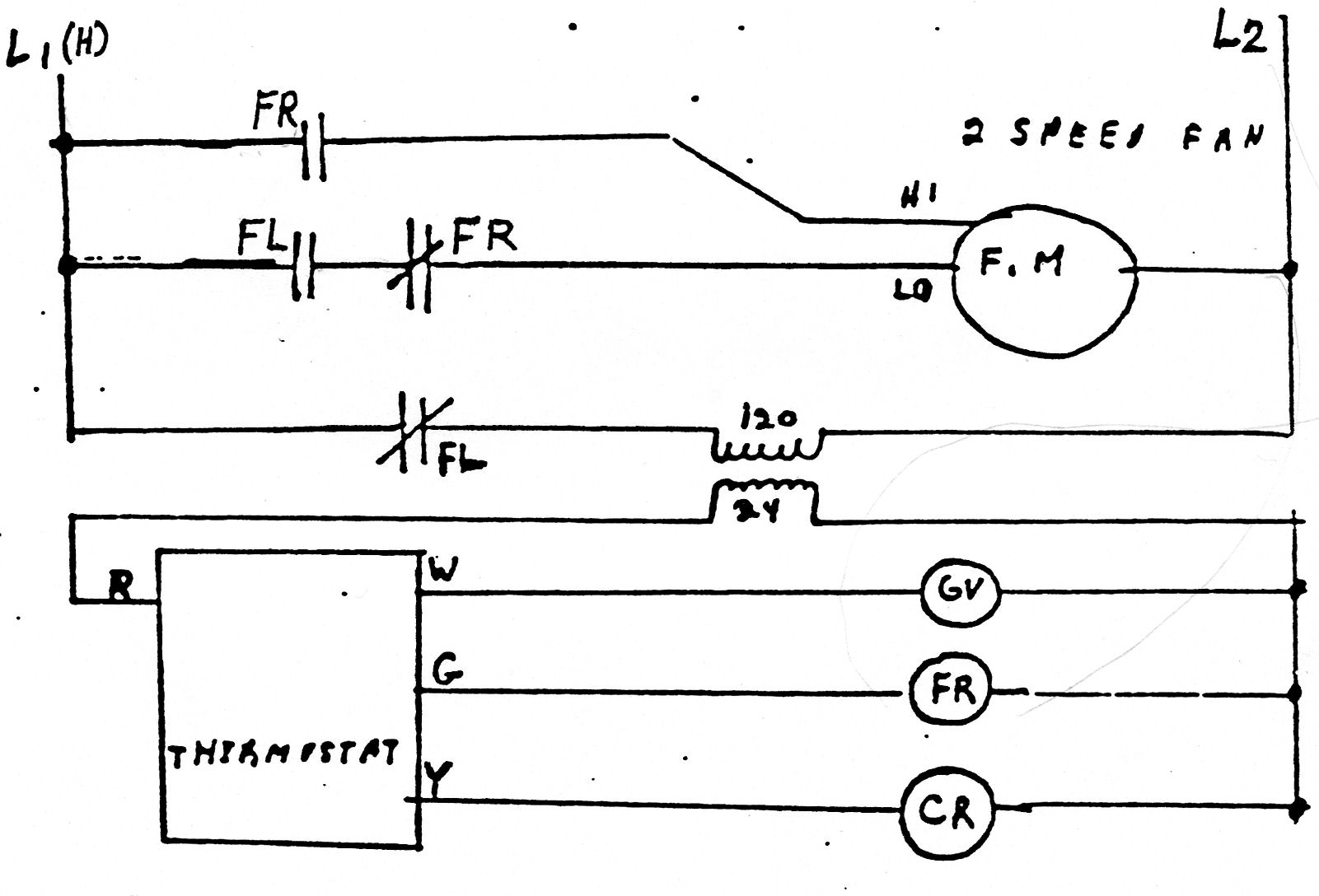 When you look at the motor and there are no starting relays nor capacitors, there is only one choice.
Did you answer:  shaded pole.
What is the switching action of the FR (fan relay)?
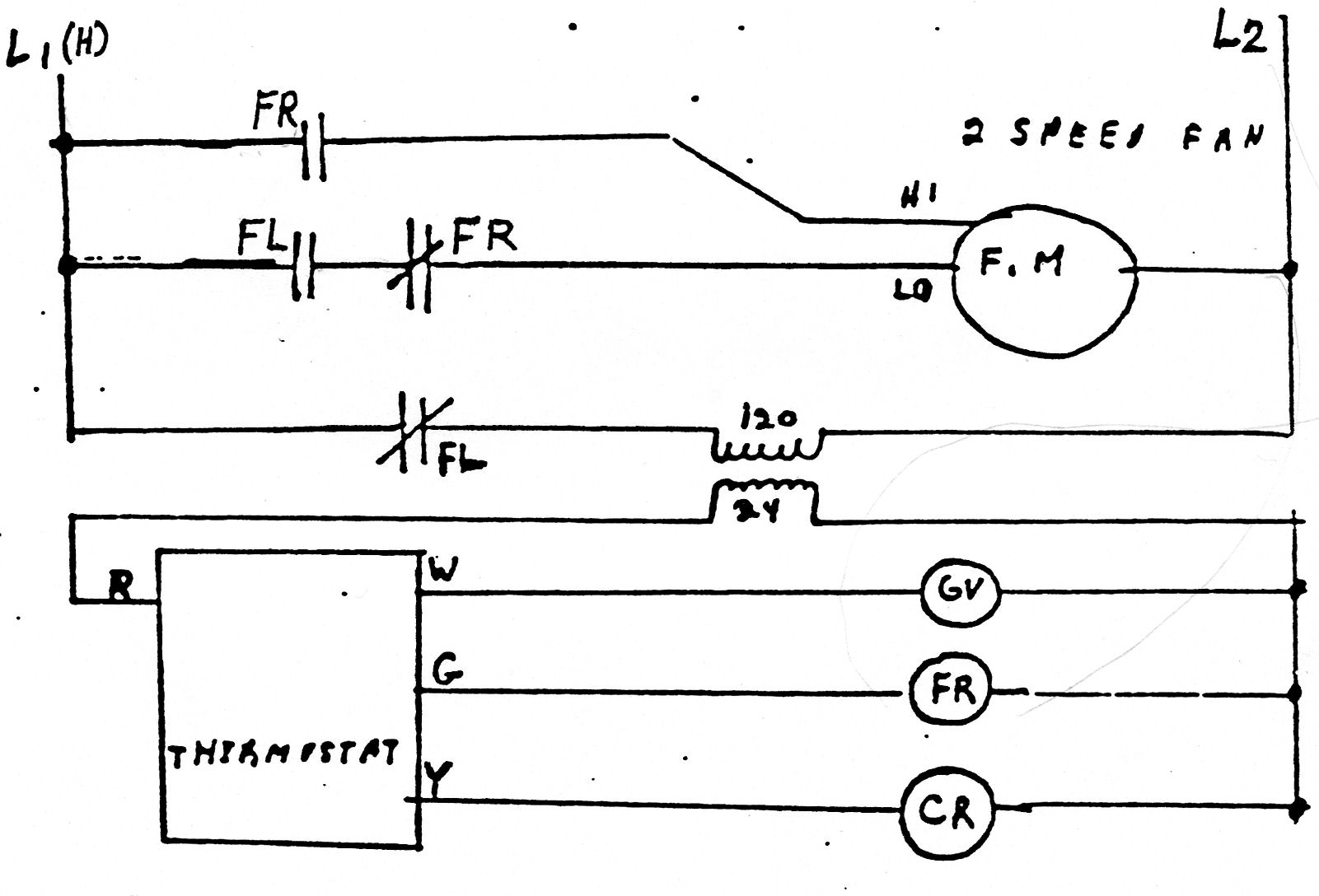 Look at the NO contacts.  Where do the contacts get power from?
Did you answer:  L1 (H)
This becomes one ‘input.’
What is the switching action of the FR (fan relay)?
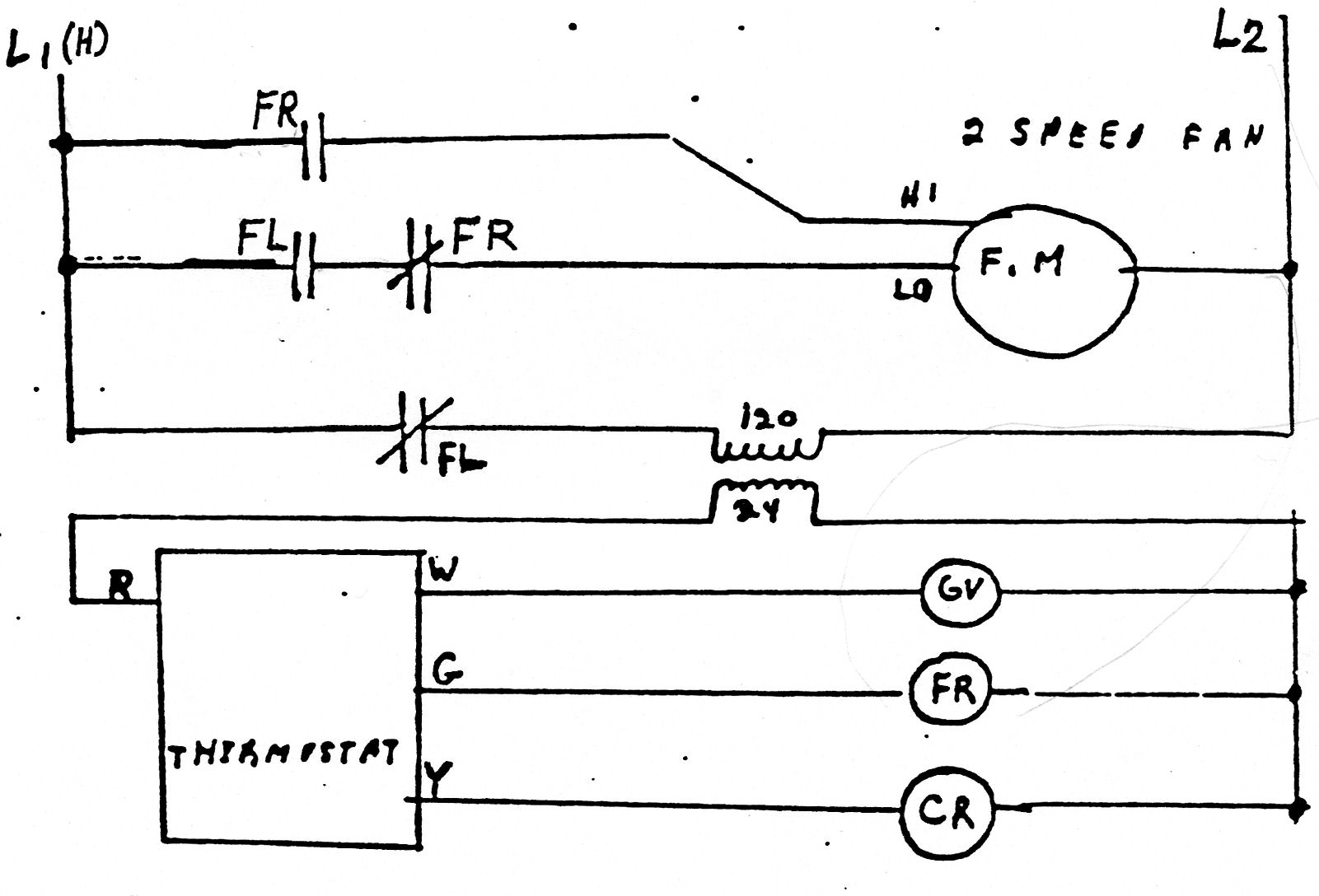 Look at the NC contacts.  Where do the contacts get power from?
Did you answer:  the FL.
This becomes a second ‘input.’
What is the switching action of the FR (fan relay)?
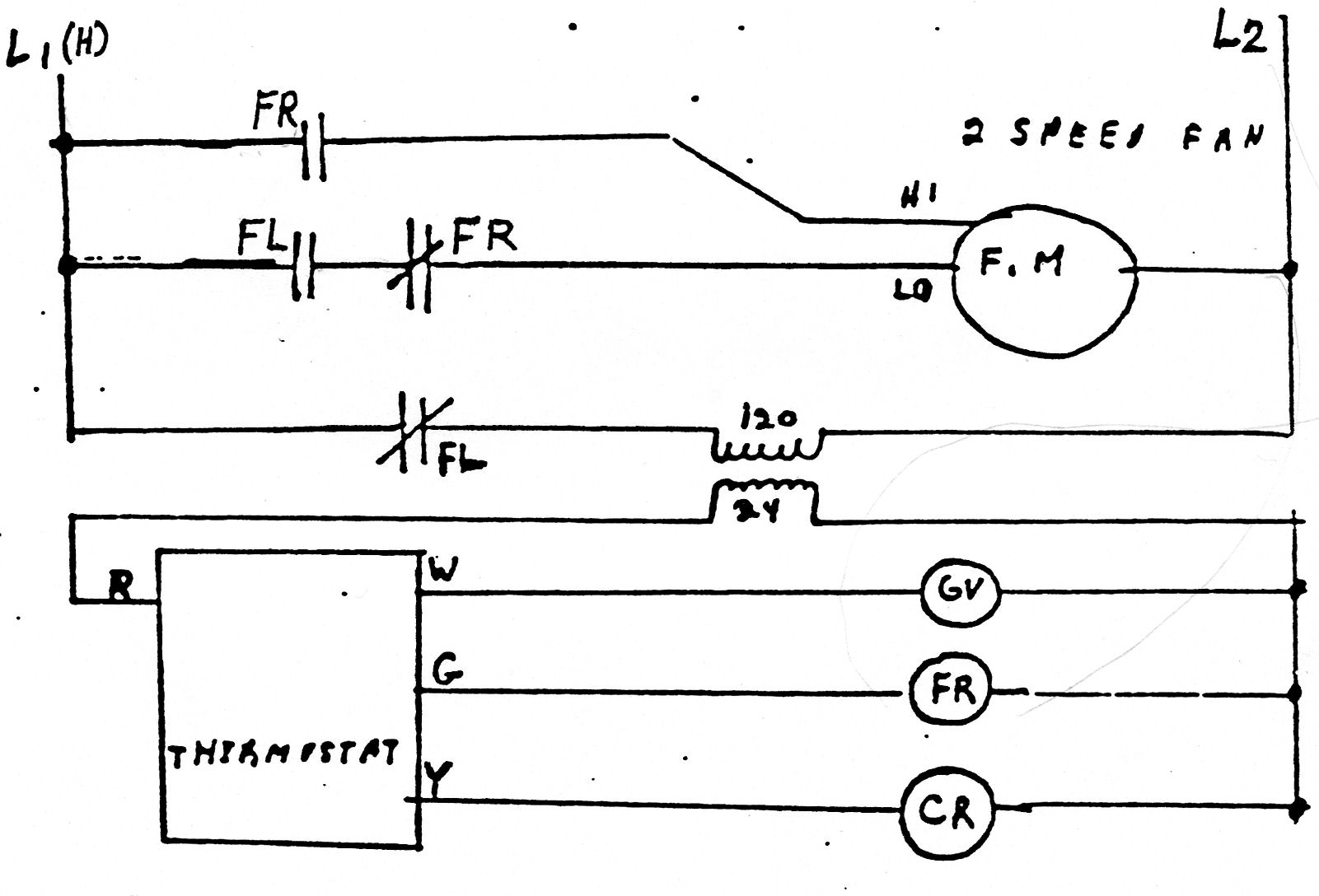 So this FR has two inputs, which is called ‘double pole.’  There is one open contact and one closed contact.  So what is the switching action?
Did you answer:
DPST – 1NO, 1NC
Does the FL have a jumper or not?
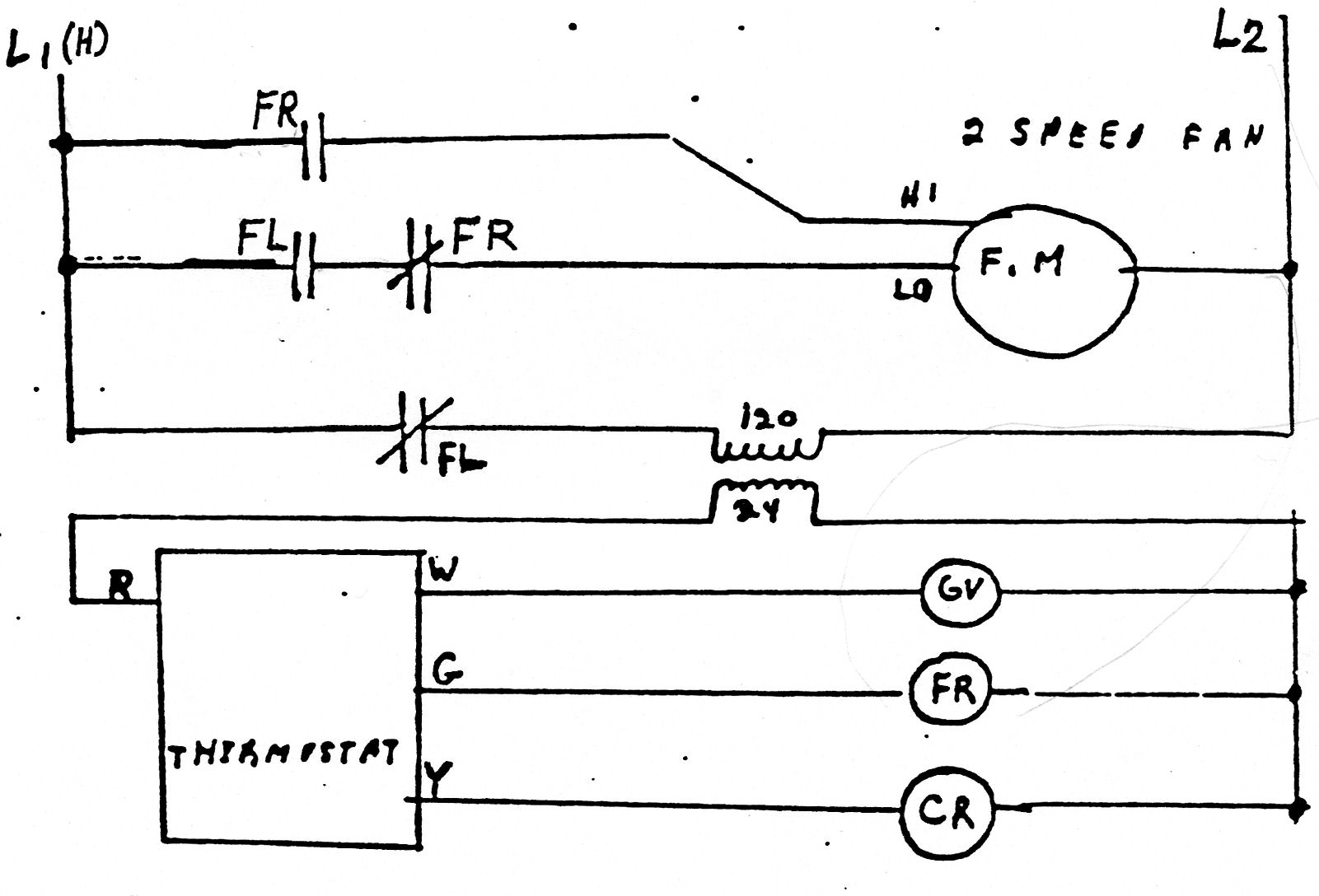 Where does the FL – closed contacts, and the FL – open contacts get power from?
Did you answer:  L1 (H)
See the next slide for help.
Does the FL have a jumper or not?
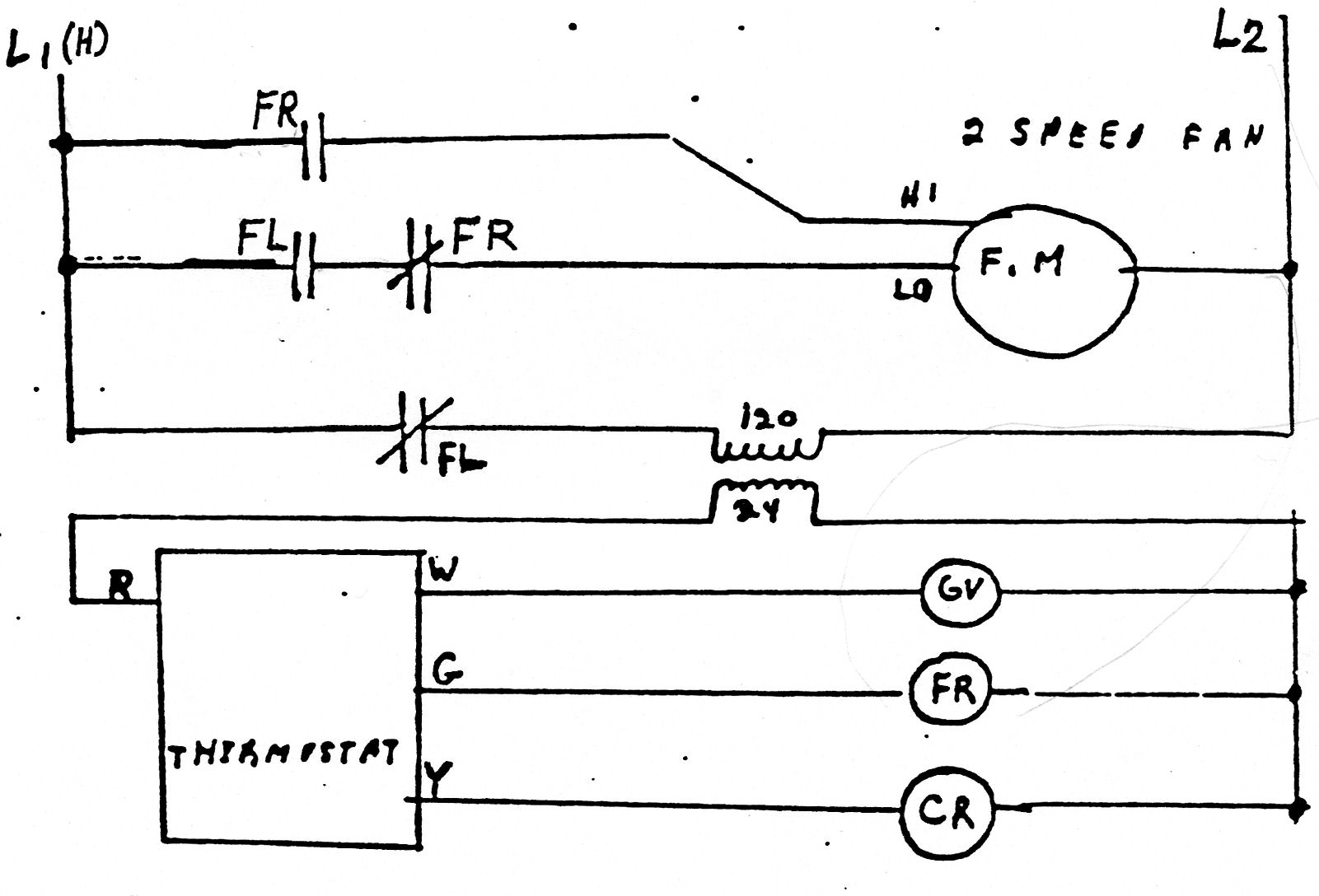 It has a jumper because power comes
into the FL open contacts and ‘jumps’
over to the closed contacts.
What does the FL abbreviation mean?
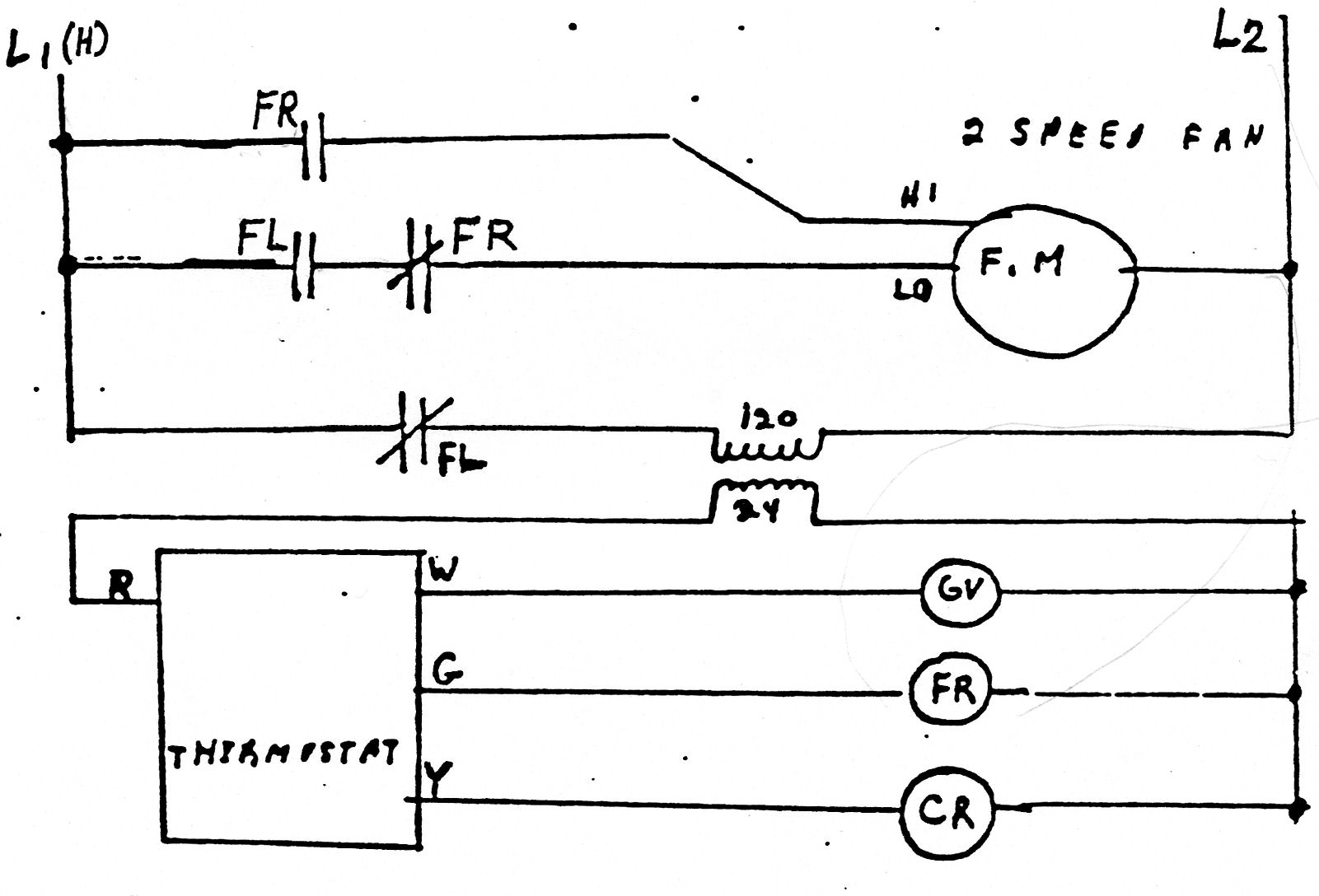 What does the abbreviation FL mean?
Did you answer:
Combination FAN and LIMIT
2 in one housing
Which one is the fan and which one is the limit?
Did you answer:
NO contacts is the FAN
NC contacts is the LIMIT
What does the FL abbreviation mean?
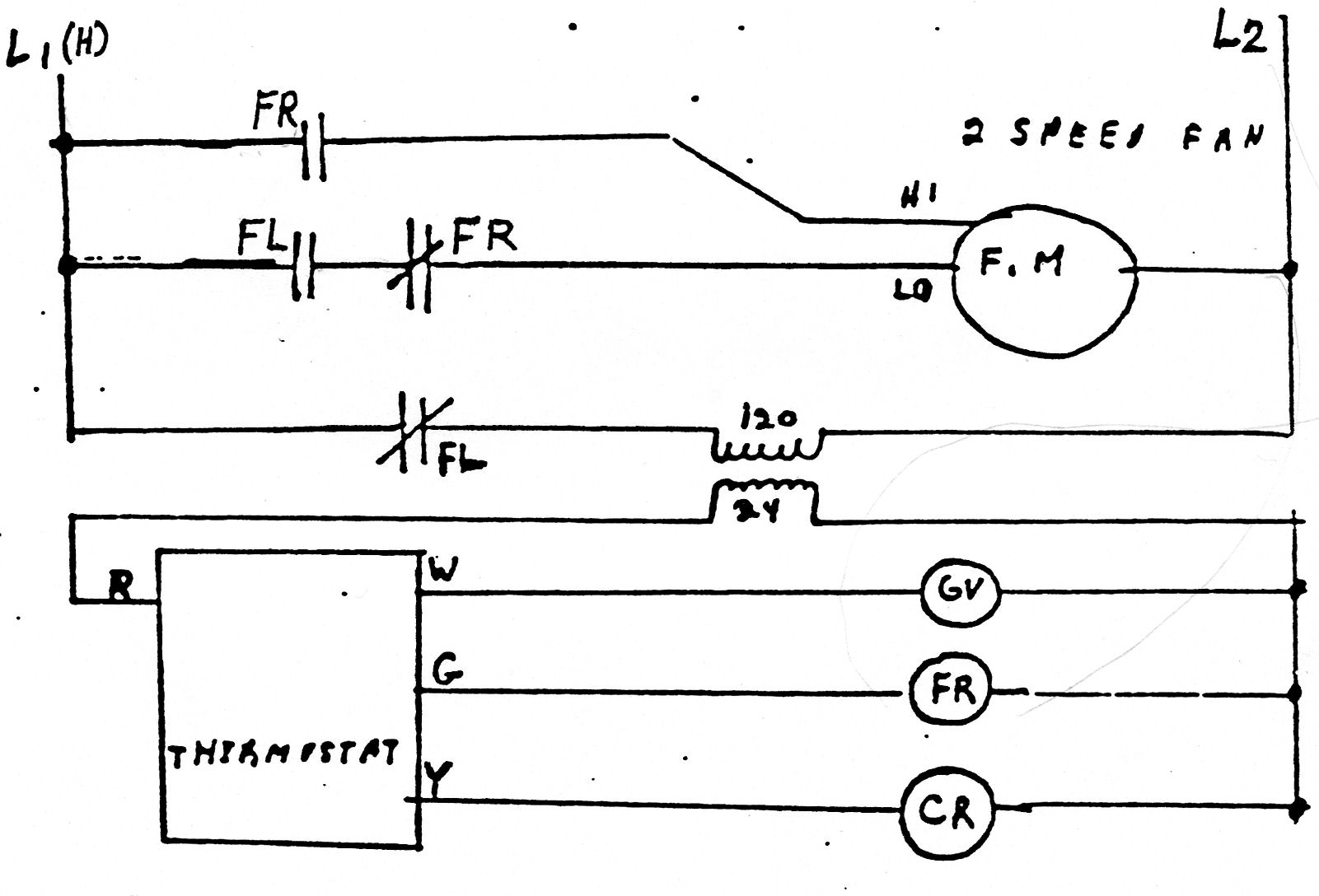 FAN  SWITCH
LIMIT  SWITCH
You will now draw thePictorialby following the Schematic
Turn to page K1a and you will see 1.	the 24 v circuit is completed.2.	there is a square ‘junction box’ that the 	wires will run from this box.
So let’s get started.
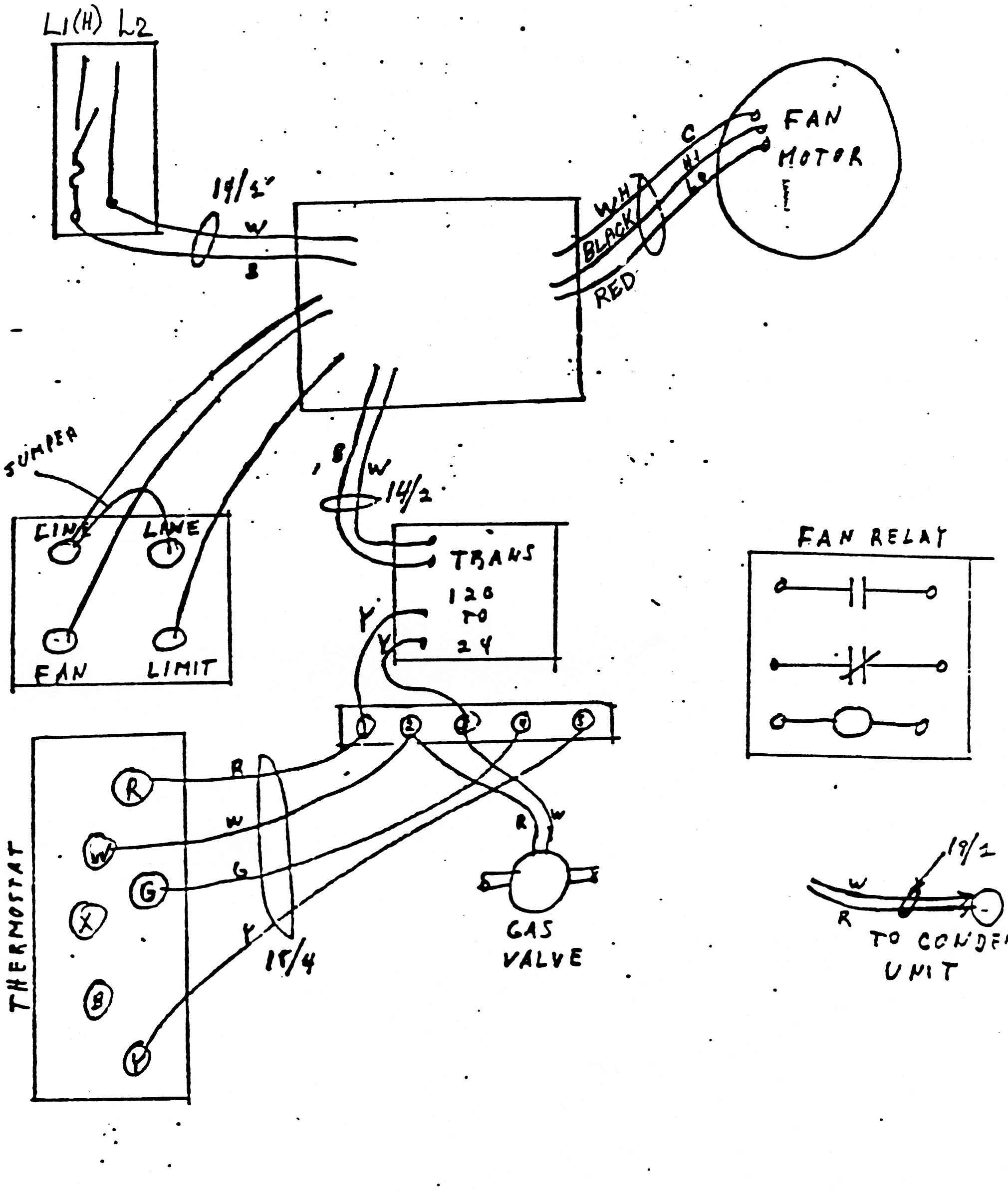 Square Box
Low Voltage
The process will be to follow the schematic one wire at a time from one component to another component until we are finished.
The slides that follow will show the wire in RED on the schematic that is going to be wired on the pictorial.  Then the pictorial slide will show that wire being ‘installed.’   That is the wire you are to place on your pictorial.  Keep advancing  through the slides until you are finished with the pictorial.
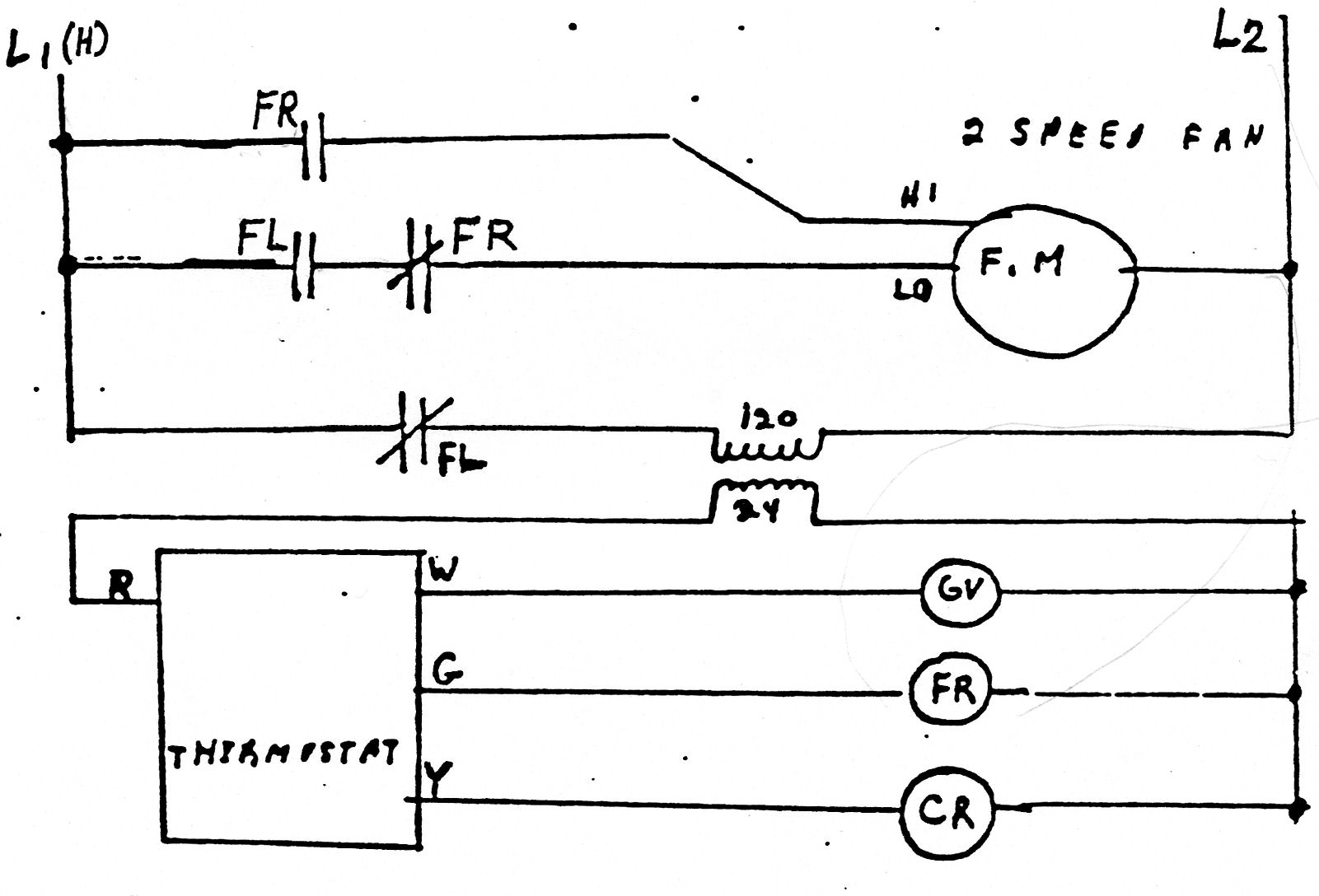 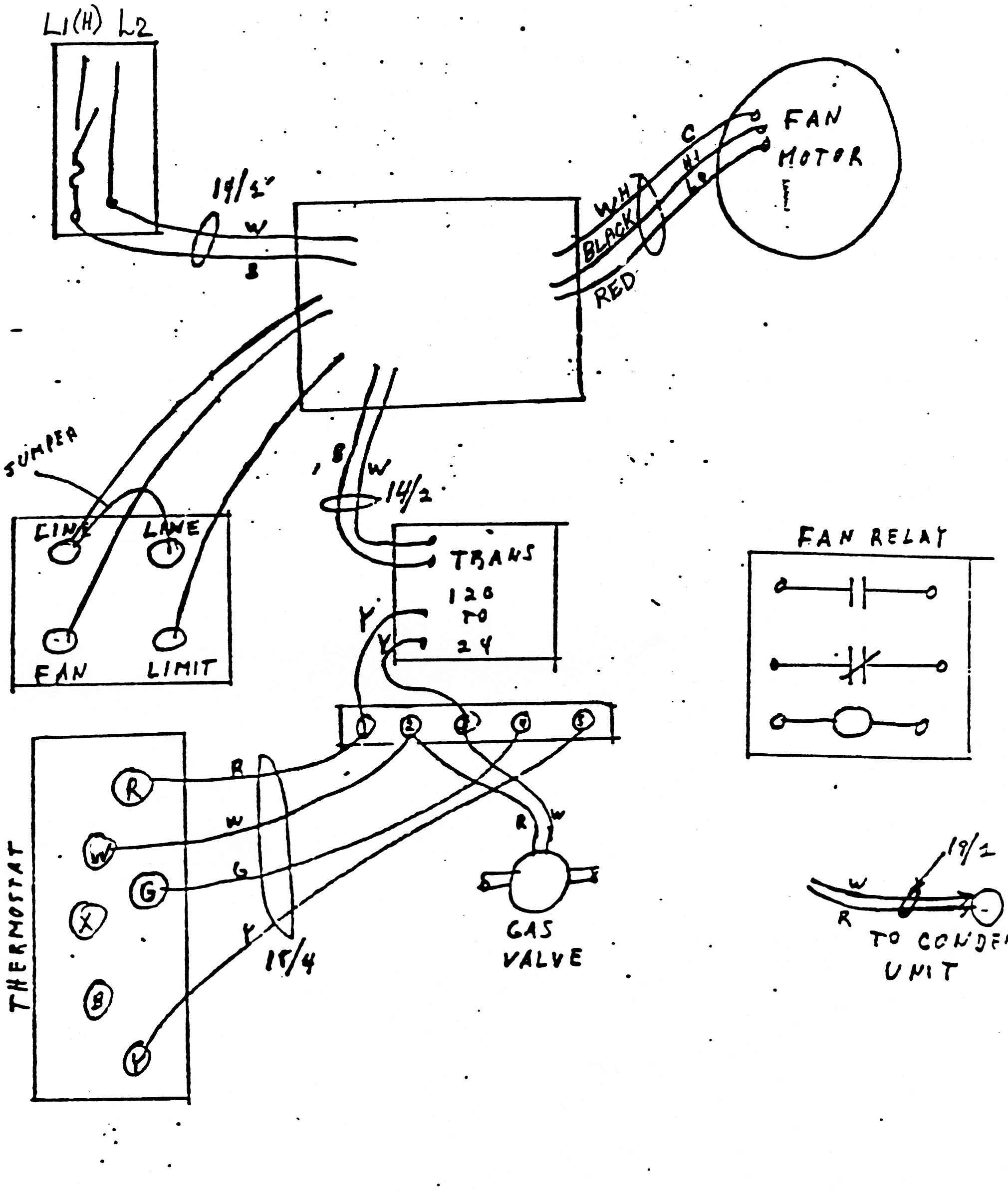 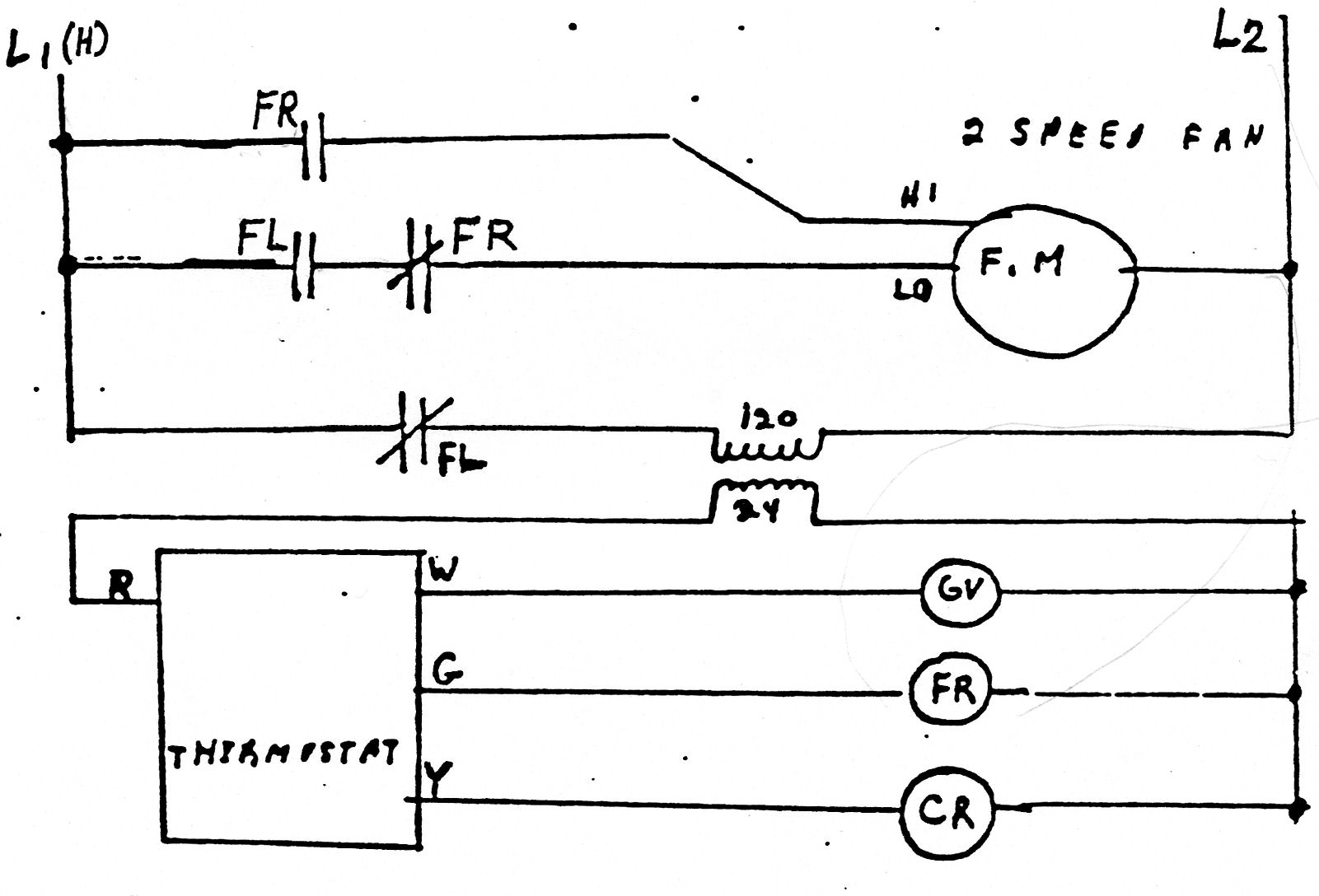 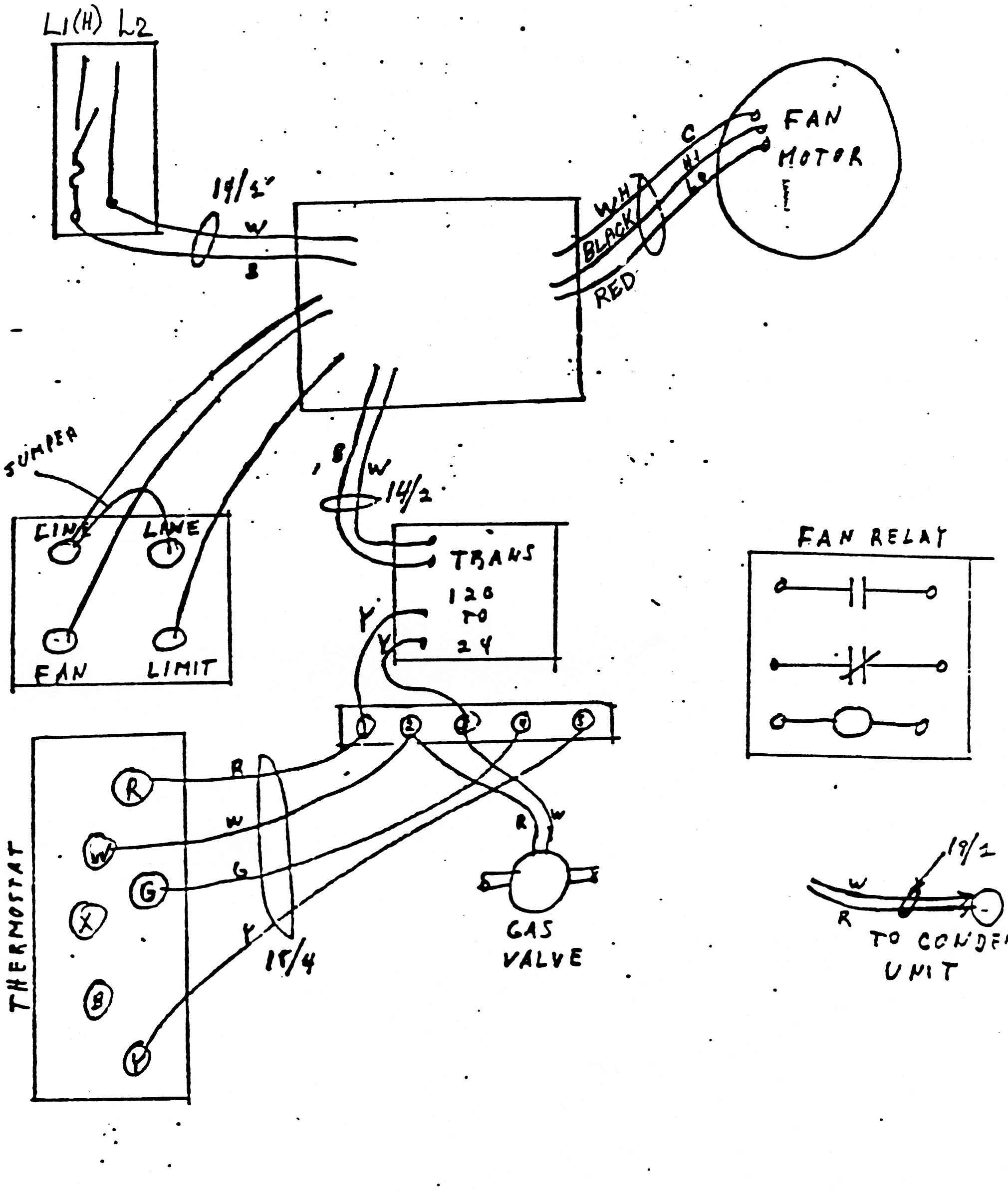 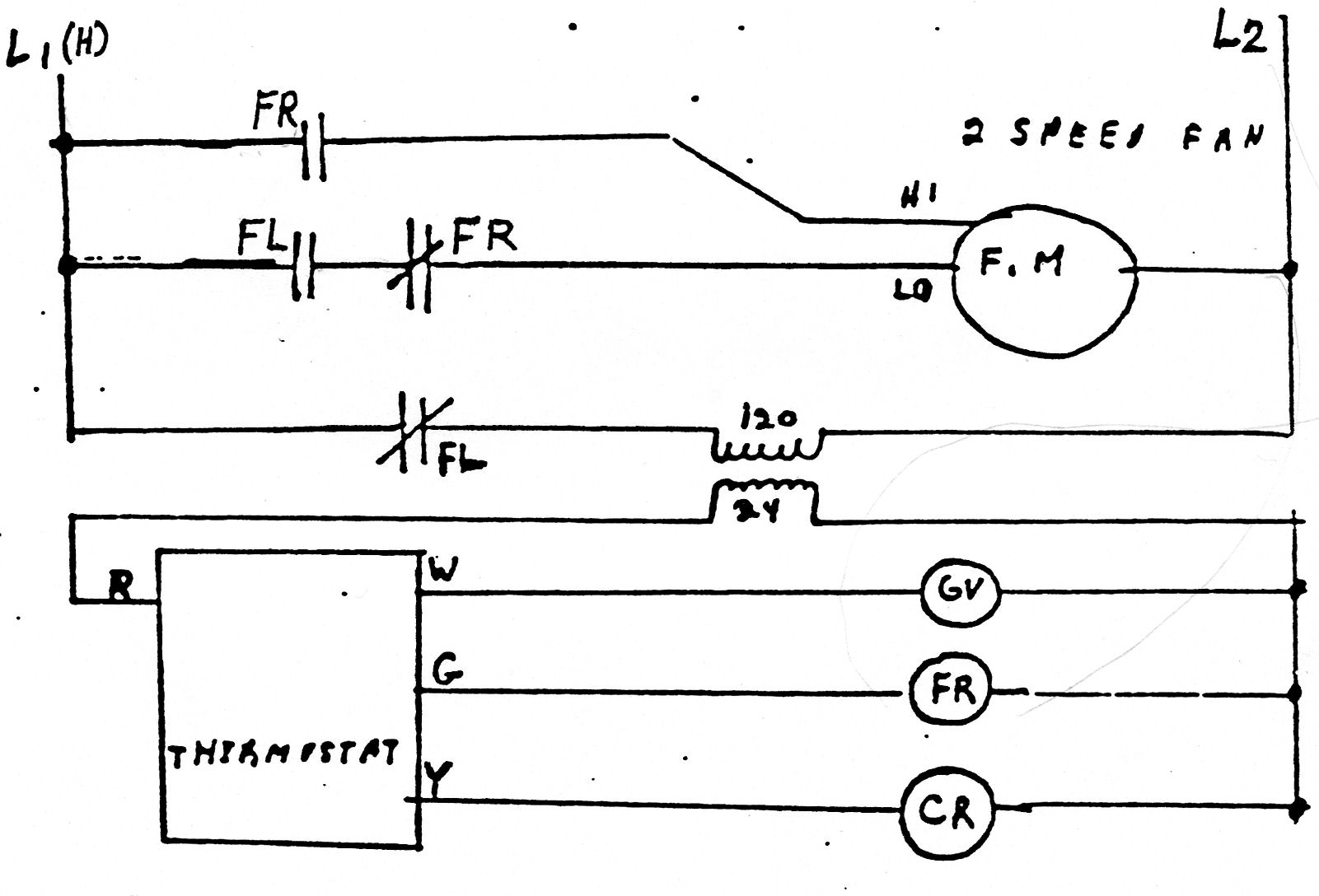 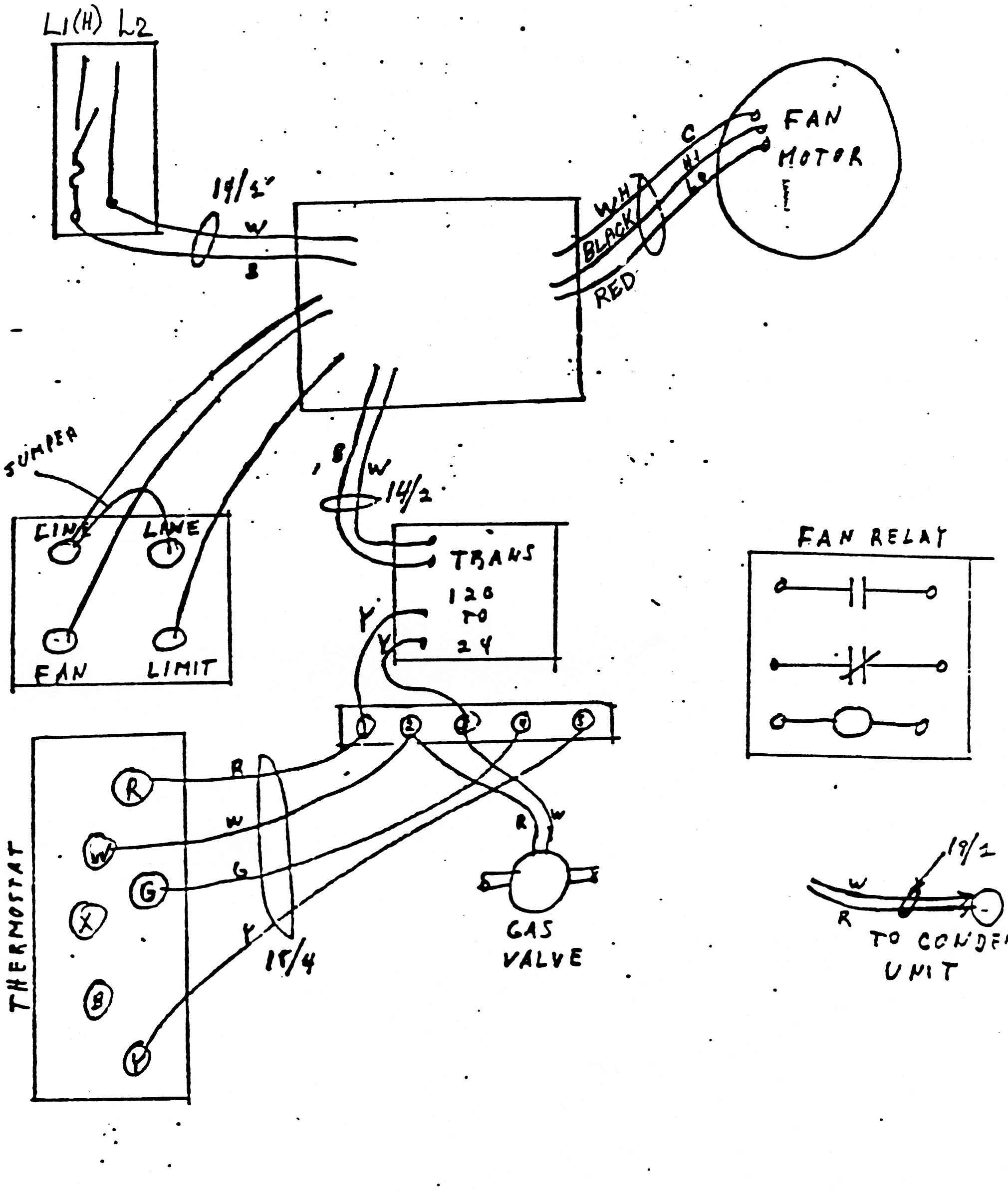 Notice that you are coming from L1 to the combination FL, 
and it has a jumper.
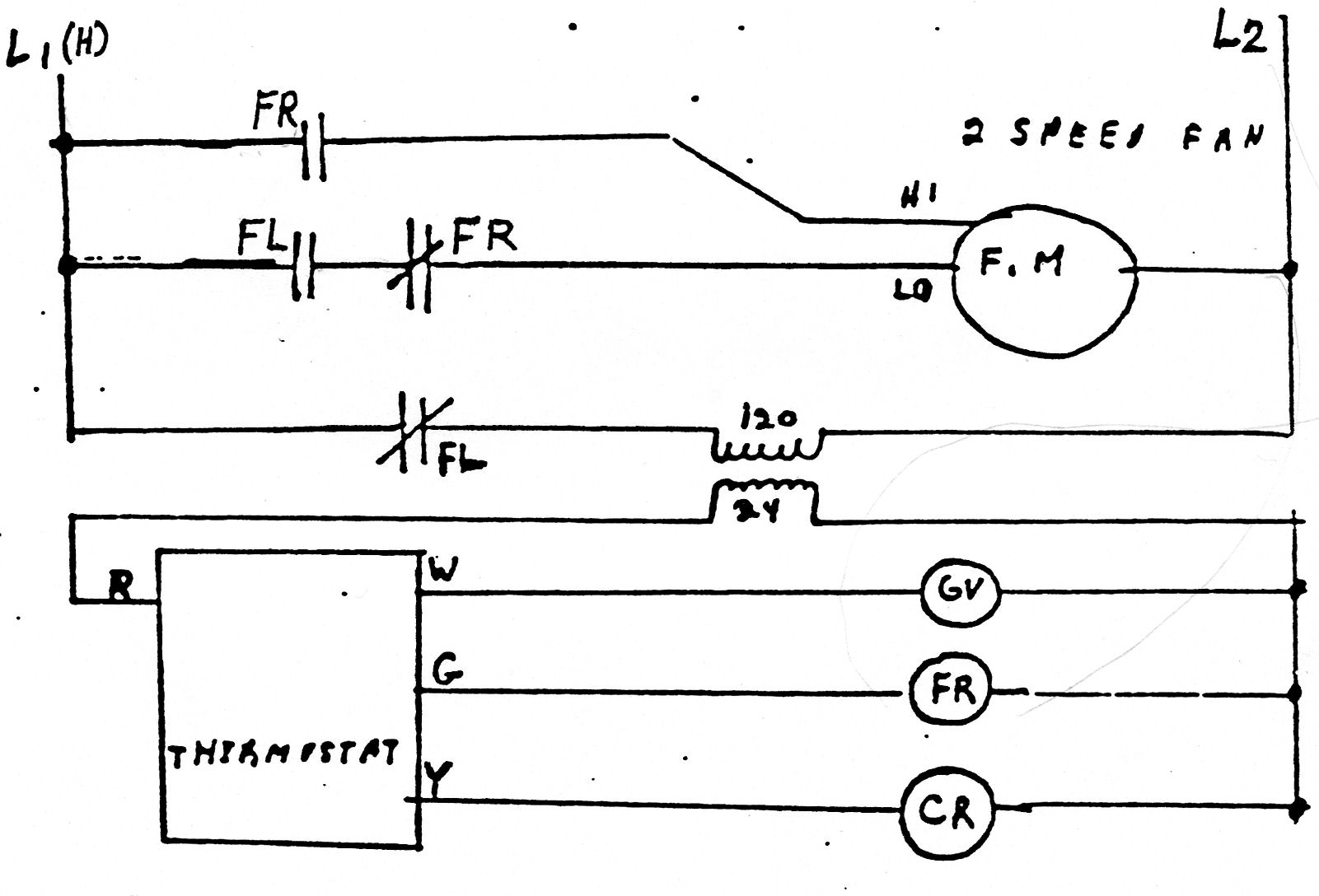 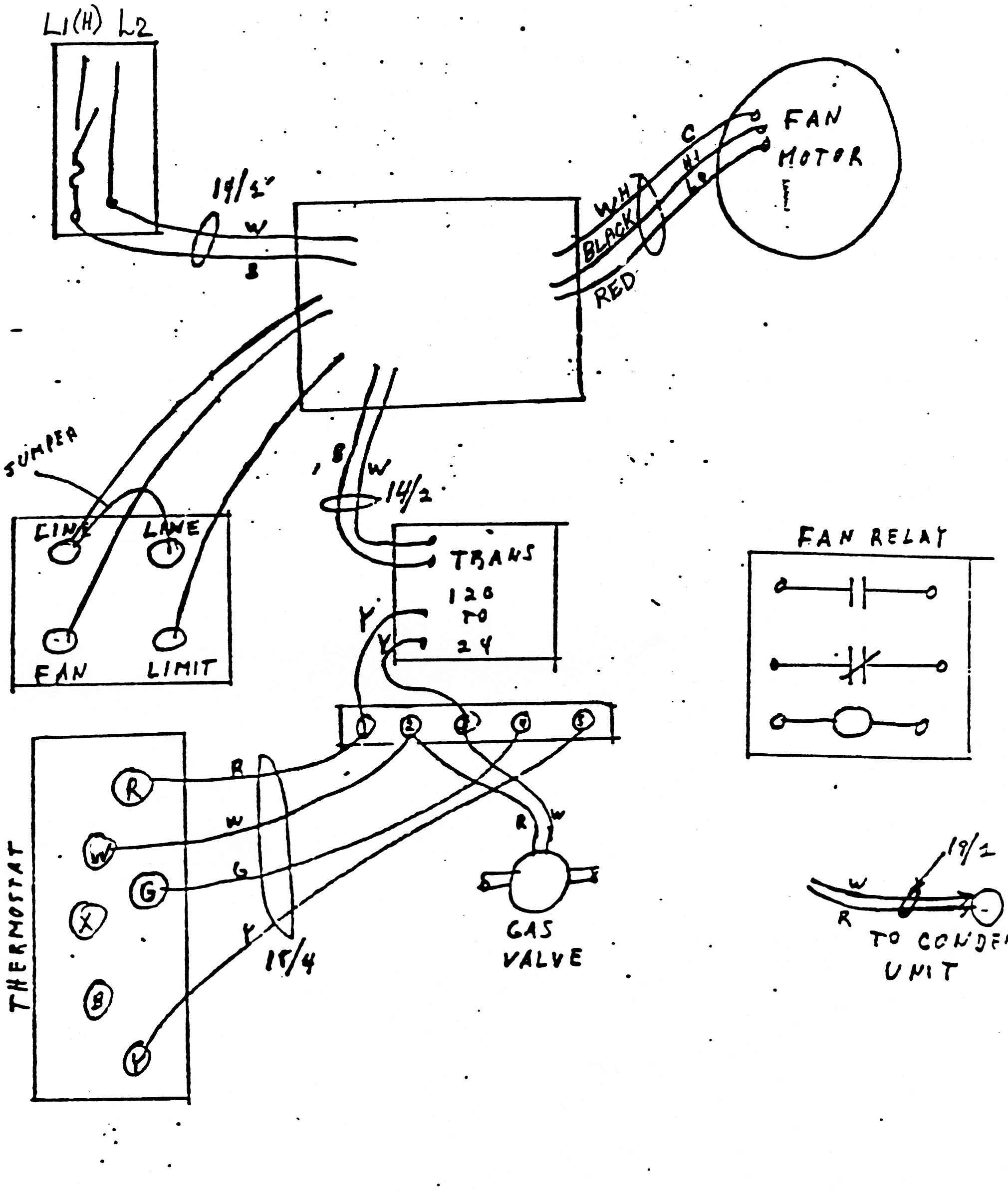 Don’t forget a ‘dot’ here
to indicate a connection.
Please observe jumper.
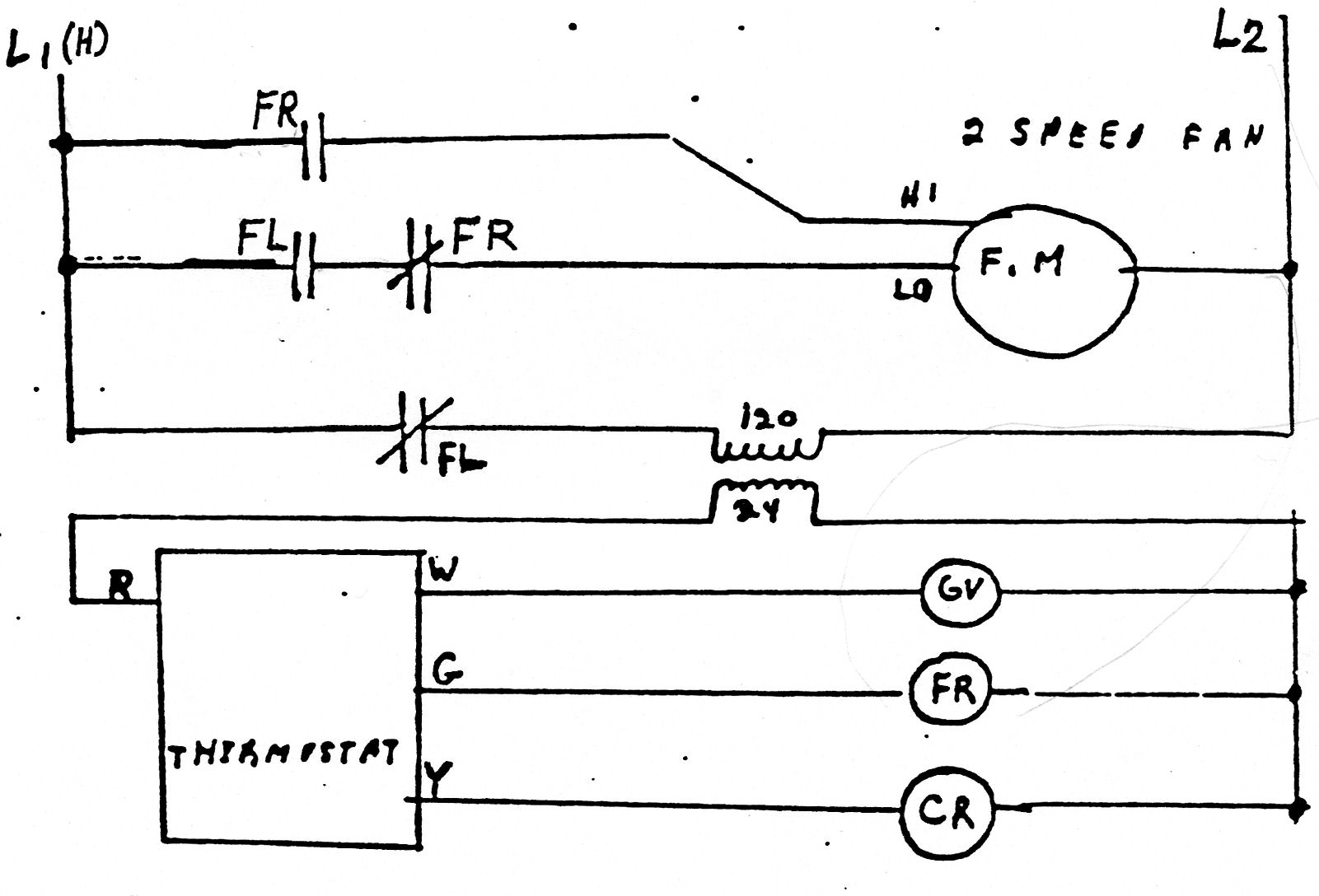 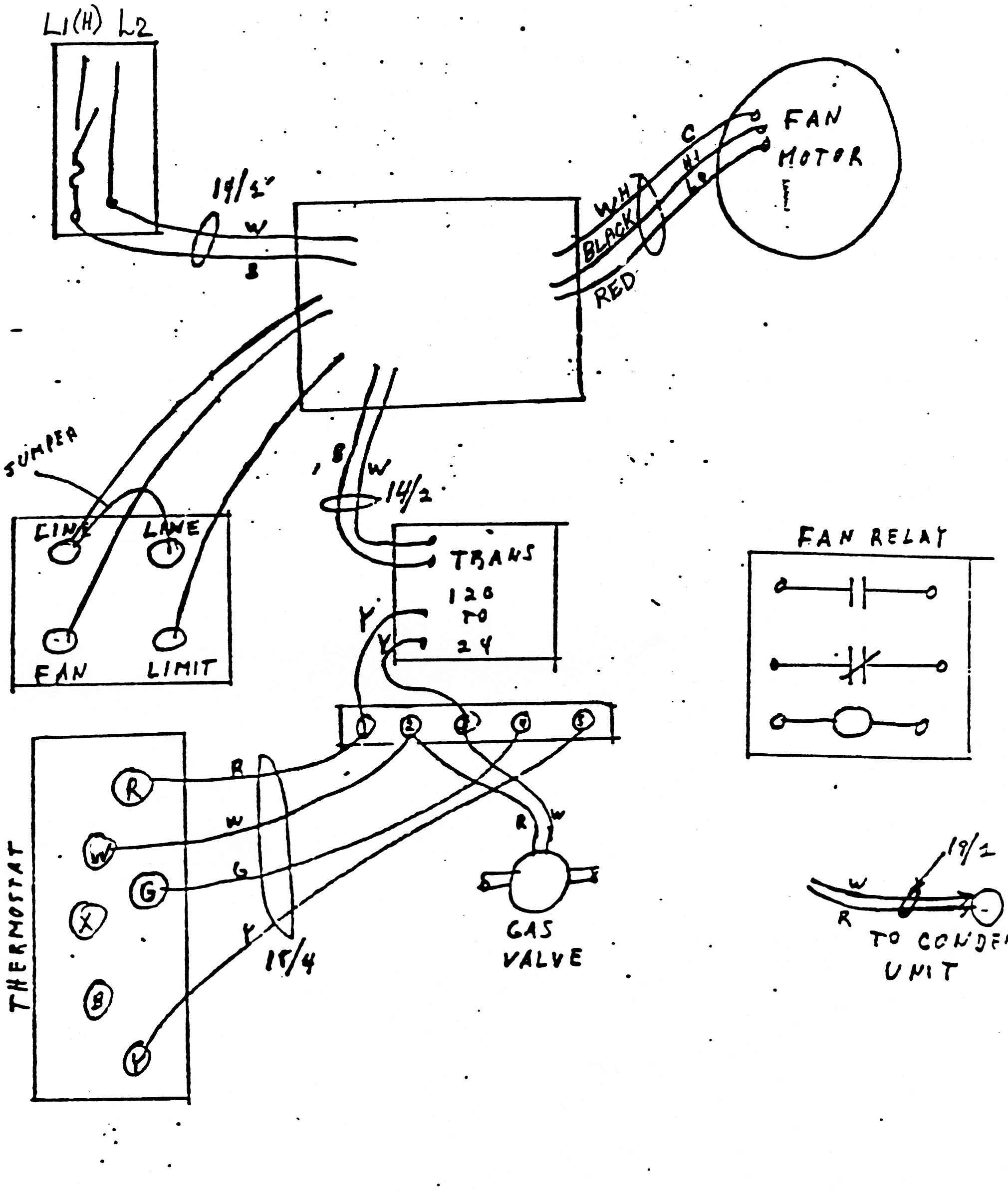 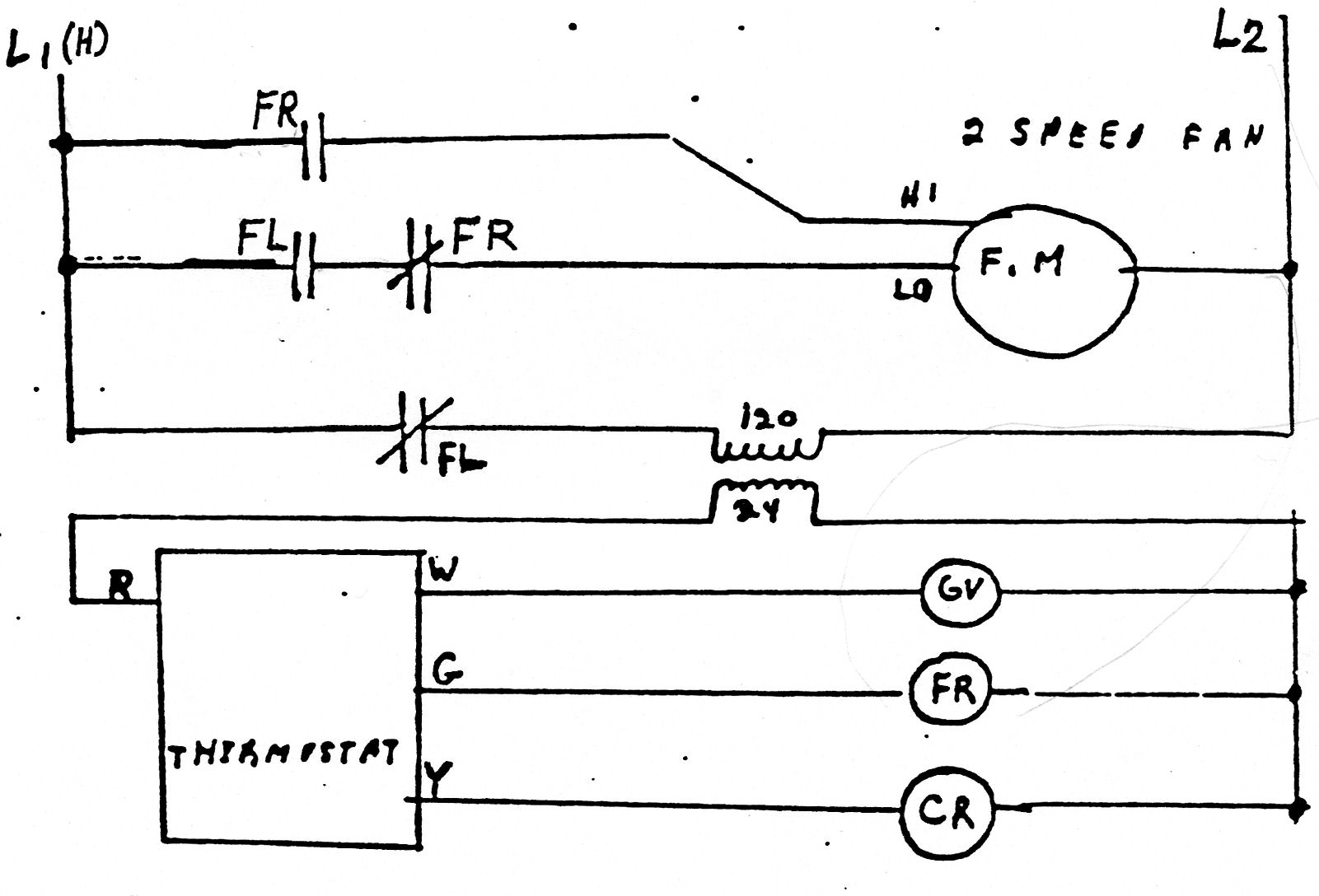 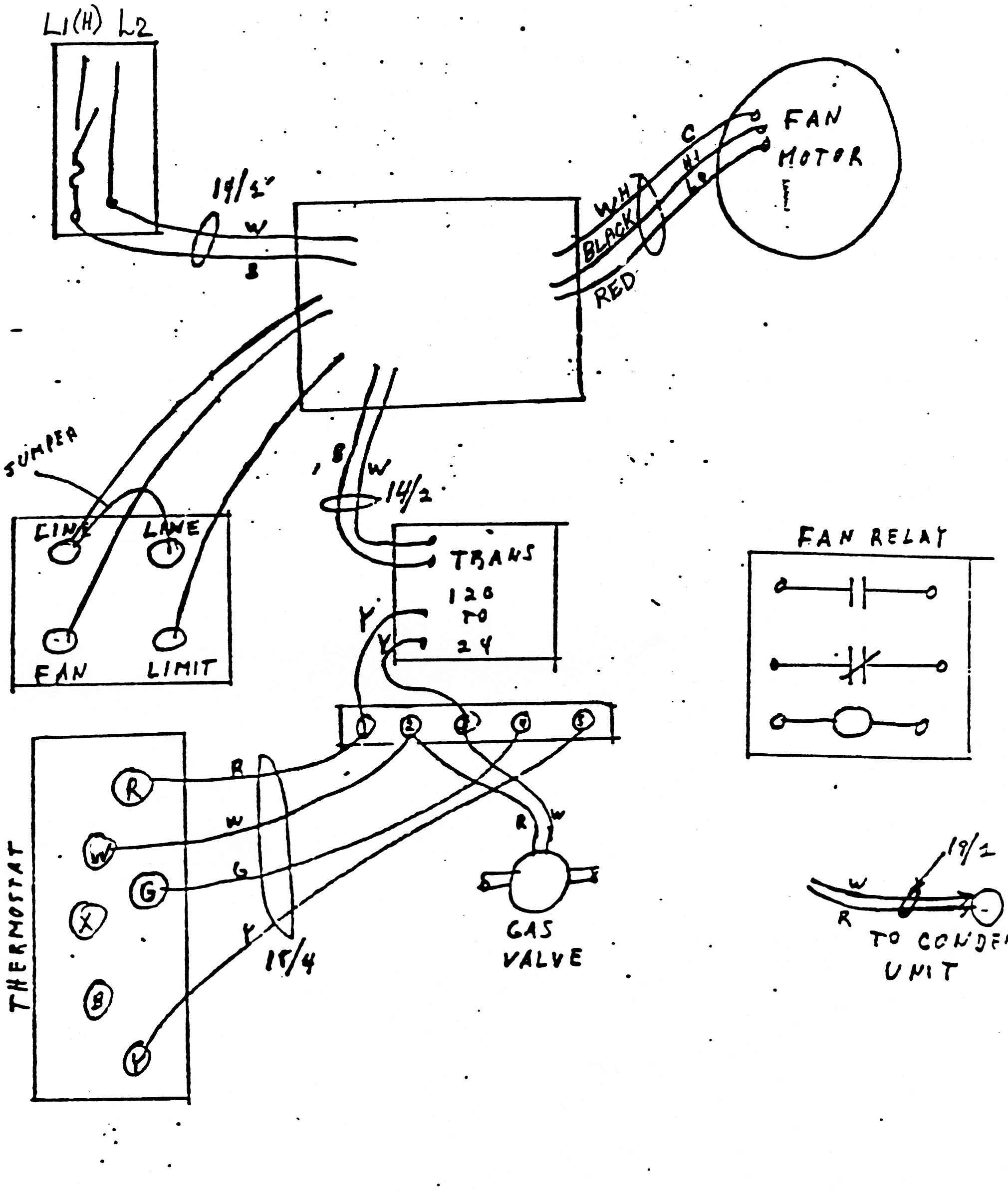 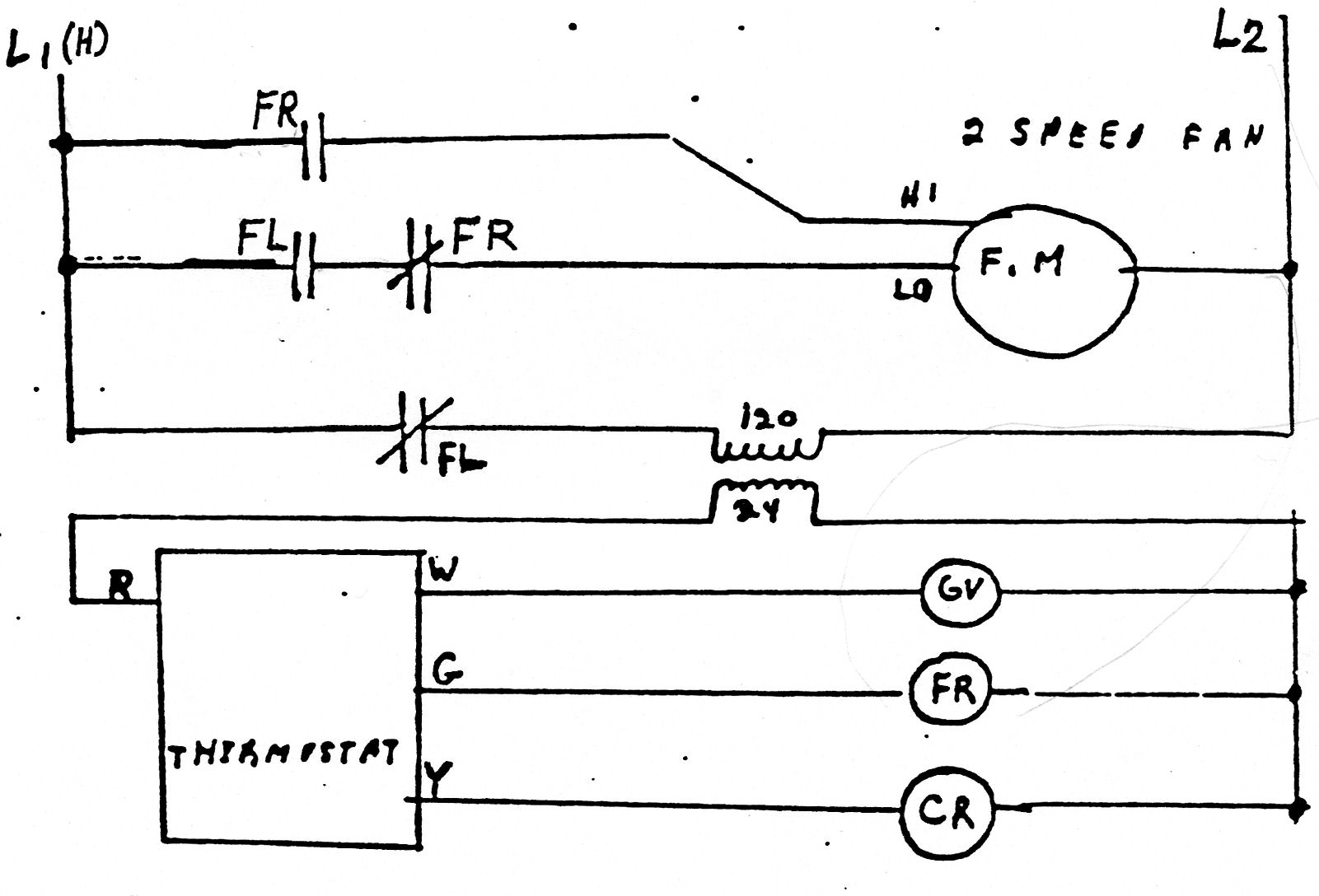 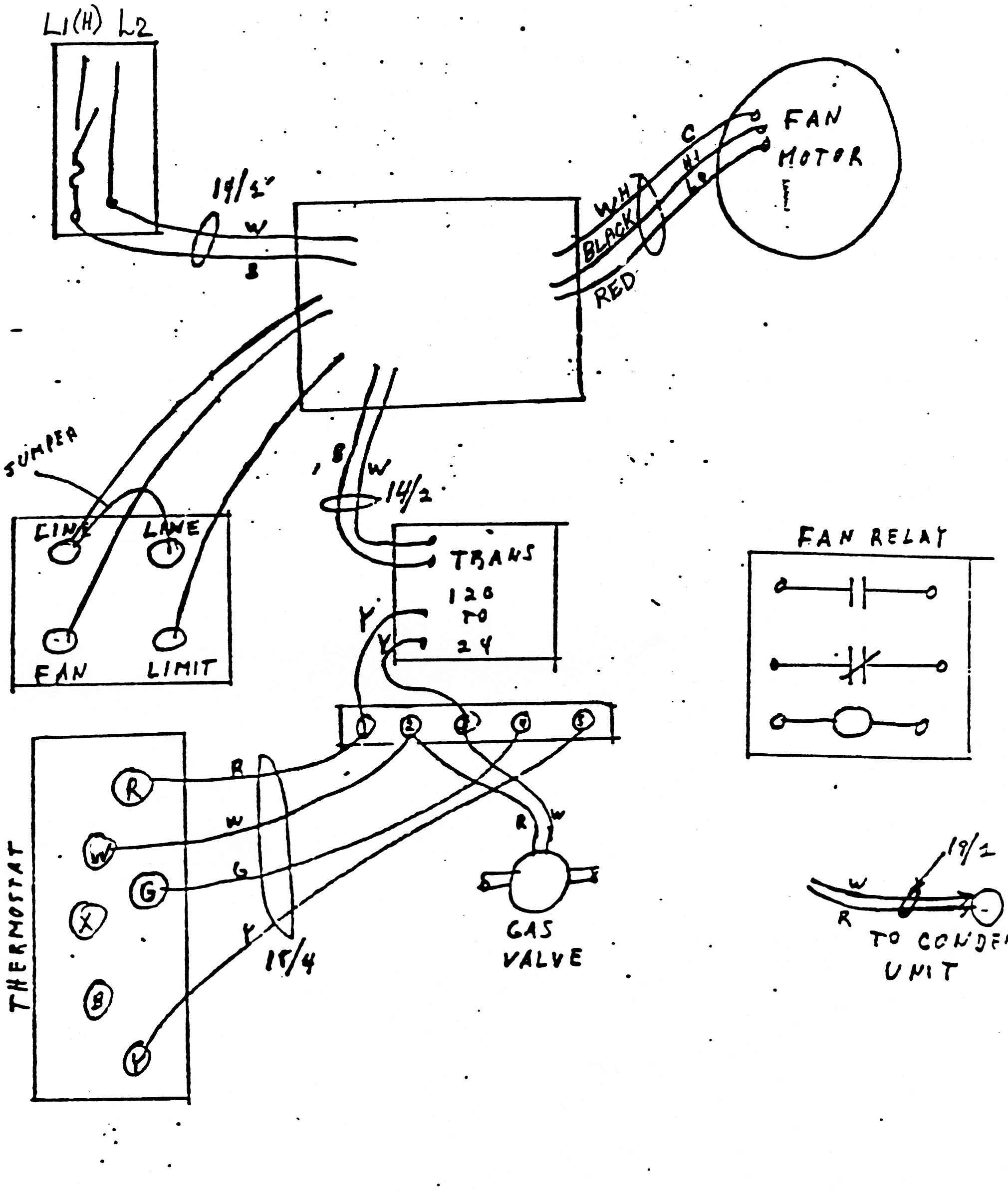 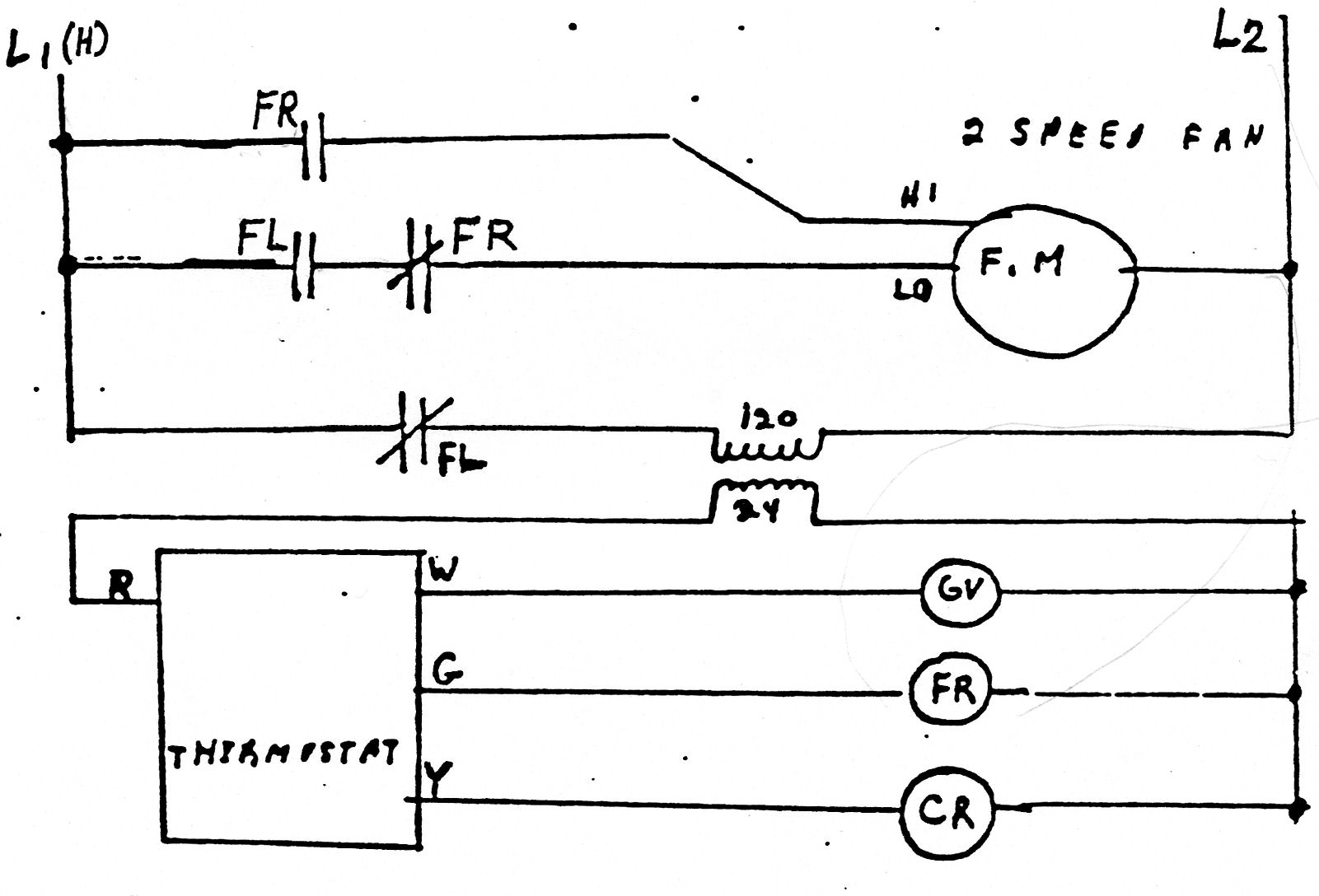 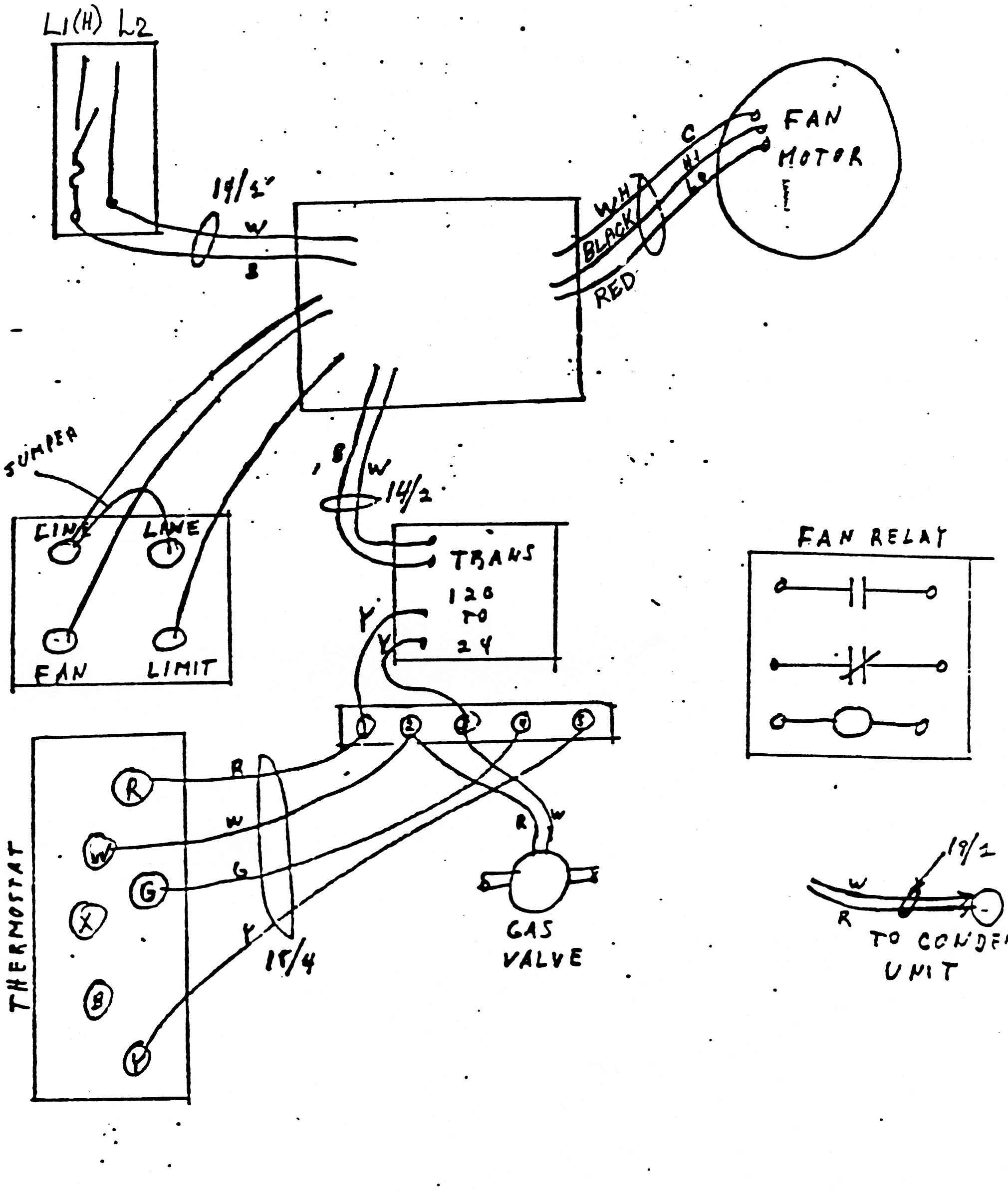 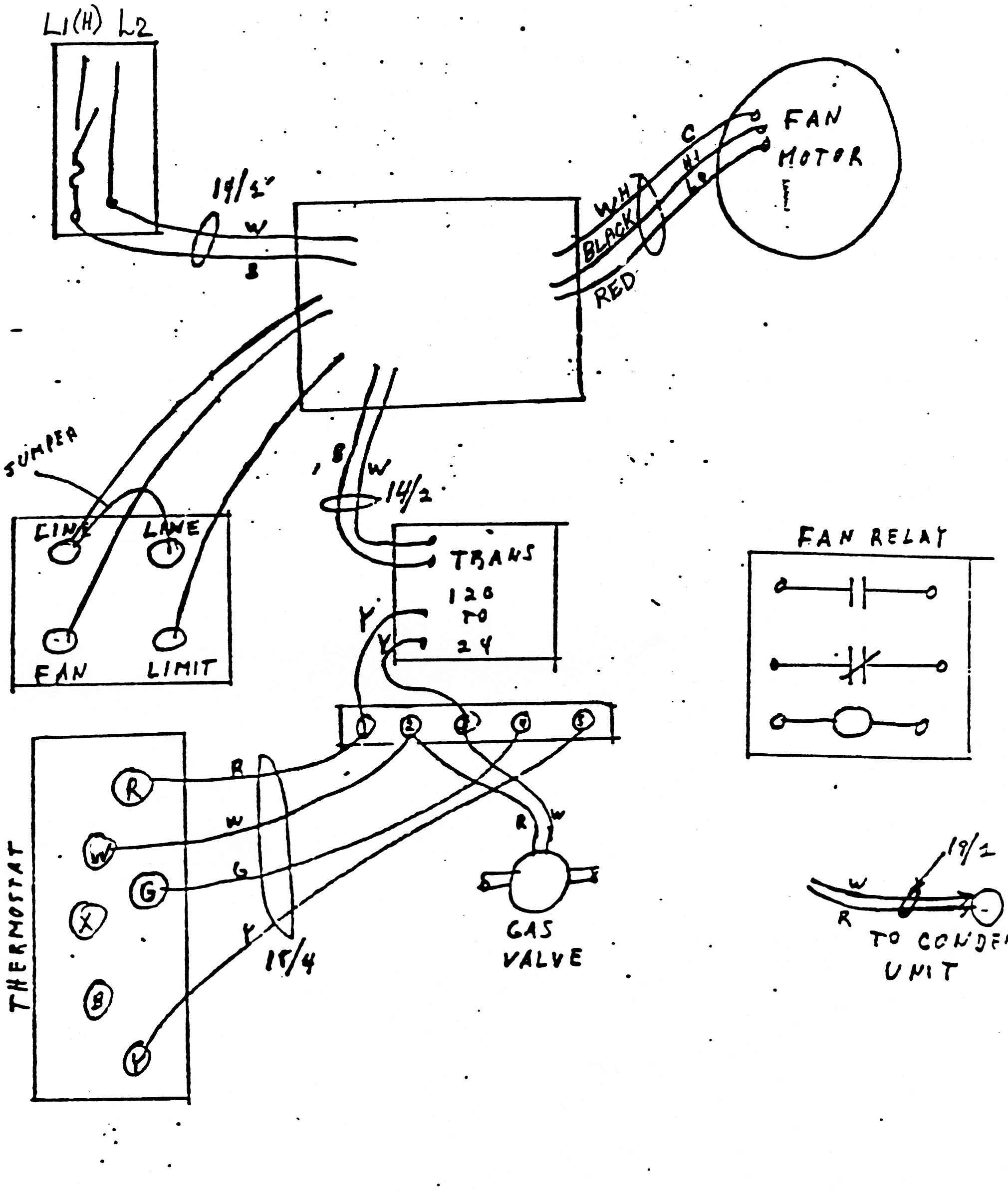 You have finished a pictorialfollowing aschematic
The  end